Não há líder pior do que aquele que não sabe aonde vai nem para onde conduz seu grupo. A meta deve ser clara e estar deﬁnida na mente do líder para que o grupo chegue a seu destino. O líder de um pequeno grupo deve saber para que a igreja de Deus existe neste mundo e o que Deus espera de Seu povo. A igreja não é um clube religioso que existe para realizar programas de enriquecimento espiritual, mas um instrumento para ganhar almas enquanto se dirige a seu destino glorioso
1
Na visão de João, qual era o objetivo do anjo que levava o evangelho eterno? Apocalipse 14:6, 7
E vi outro anjo voar pelo meio do céu, e tinha o evangelho eterno, para o proclamar aos que habitam sobre a terra, e a toda a nação, e tribo, e língua, e povo,
Dizendo com grande voz: Temei a Deus, e dai-lhe glória; porque é vinda a hora do seu juízo. E adorai aquele que fez o céu, e a terra, e o mar, e as fontes das águas.
______________________________________________________________________________________________________________________________________________________________________________________________________________________________________________________________________________________________________________________________
A preposição “para” denota propósito. O anjo de Apocalipse 14, que simboliza o remanescente de Deus, surge “para” pregar o evangelho. Não há outro propósito a não ser esse.
2
O  que a serva do Senhor disse sobre isso? Conselhos Para a Igreja, p. 246:
“A igreja é o instrumento apontado por Deus para a salvação dos homens. Foi organizada para servir, e sua missão é levar o evangelho ao mundo. Desde o princípio tem sido plano de Deus que, através de Sua igreja, seja reﬂetida para o mundo Sua plenitude e suﬁ ciência. Aos membros da igreja, a quem Ele chamou das trevas para Sua maravilhosa luz, compete manifestar Sua glória.”
3
Ao que Jesus comparou Sua igreja? Mateus 5:13
Vós sois o sal da terra; e se o sal for insípido, com que se há de salgar? Para nada mais presta senão para se lançar fora, e ser pisado pelos homens.
_______________________________________________________________________________________________________________________________________________________________
Jesus disse que, se o sal não cumprisse seu propósito – dar sabor à comida – não serviria para nada, exceto para ser jogado fora e pisado pelas pessoas. O que essa declaração do Mestre com relação à igreja e seu propósito sugere para você?
4
Quem deve levar avante a obra que Jesus começou na Terra? Testemunhos Para a Igreja, v. 6, p. 295:
“Alguém deve cumprir a comissão de Cristo; alguém terá que levar avante a obra que Ele começou na Terra; à igreja foi dado esse privilégio. Para isso ela foi organizada. Por que, então, os membros da igreja não têm assumido essa responsabilidade?”
5
De quem depende o êxito no cumprimento da missão? Obreiros Evangélicos, p. 85:
“Conquanto haja poucos oﬁciais, são necessários muitos soldados para formar as linhas e ﬁ leiras do exército; todavia o êxito depende da ﬁdelidade de cada soldado. A covardia ou a traição de um só homem pode produzir a derrota do exército inteiro.”
6
Como se mede o caráter de uma igreja? Serviço Cristão, p. 12:
“O verdadeiro caráter da igreja não se mede pela elevada proﬁssão que ela faz, nem pelos nomes que se encontram em seu registro, mas pelo que ela está em realidade fazendo pelo Mestre, pelo número de seus obreiros perseverantes e ﬁéis.”
7
Como a igreja deve viver no tempo do ﬁm? Testemunhos Para a Igreja, v. 5, p. 276
“Qual é nossa posição no mundo? Estamos no tempo de espera. Porém, esse período não deve ser despendido em devoção abstrata. Espera, vigilância e trabalho diligente devem ser combinados.”
8
Fazer nada por Cristo resulta em quê?
Caminho a Cristo, p. 80:
“Os que procuram manter a vida cristã aceitando passivamente as bênçãos concedidas por meio da graça, e nada fazem por Cristo, estão simplesmente tentando viver apenas do alimento, sem exercitar-se. E no mundo espiritual, como também no material, isso sempre resulta em degeneração e ruína.”
9
O que precisamos levar em consideração quando tudo vai bem? O Desejado de Todas as Nações, p. 362:
“Necessitamos olhar continuamente a Jesus, compreendendo que é Seu poder que realiza a obra. Conquanto devamos trabalhar ativamente pela salvação dos perdidos, cumpre-nos também consagrar tempo à meditação, à oração e ao estudo da Palavra de Deus. Somente o trabalho realizado com muita oração e santiﬁcado pelos méritos de Cristo mostrará, no ﬁnal das contas, ter sido eﬁcaz.”
10
Qual foi a grande comissão dada por Deus à Sua igreja antes de voltar para Seu Pai? Atos 1:8
Mas recebereis a virtude do Espírito Santo, que há de vir sobre vós; e ser-me-eis testemunhas, tanto em Jerusalém como em toda a Judéia e Samaria, e até aos confins da terra.
____________________________________________________________________________________________________________________________________________________________________________________________________________________
Nenhuma igreja que deixe de cumprir a missão de evangelizar o mundo justiﬁca a razão de sua existência na Terra.
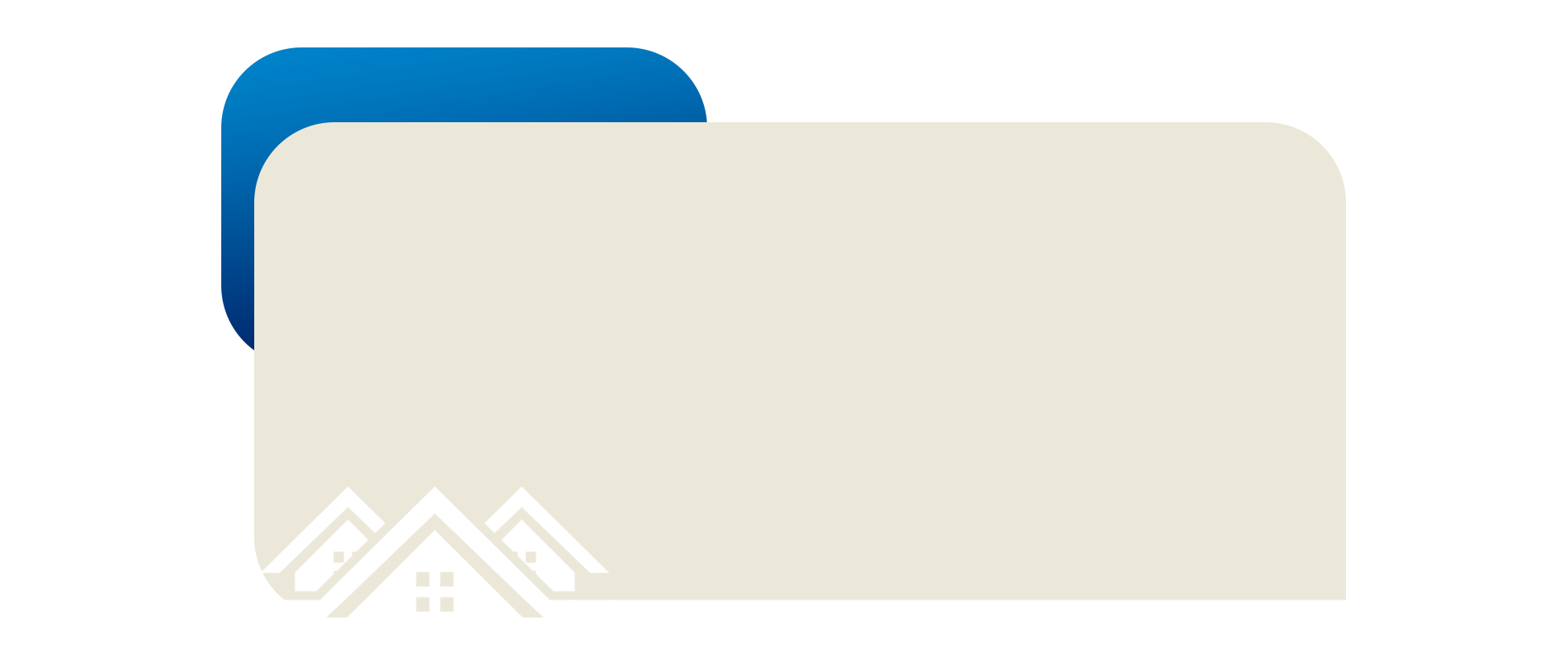 MEU DESAFIO
O líder eﬁcaz é aquele que tem um propósito claro e bem deﬁnido. Qual é seu propósito para estas áreas vitais do crescimento cristão? 
Comunhão 2. Relacionamento 
3. Missão